Gli scenari a cavallo del millennio
Pasquale Iuso
Corso di Laurea Magistrale in Politiche Internazionali e della Sostenibilità
Storia e geopolitica del Novecento
Il contesto a cavallo del millennio
Il rapido crollo dell’URSS provoca un primo assestamento quasi spontaneo che si concretizzò nell’estensione delle regole del sistema occidentale a livello globale, compresa la tendenza – già in atto – alla globalizzazione economica e finanziaria (quasi una visione ideologica neo-liberista)
Nel breve periodo sembrò possibile e plausibile raggiungere «un nuovo ordine internazionale» basato sul Sistema delle U.N. in parallelo all’integrazione del mondo nei processi di globalizzazione.
Mentre la Prima guerra del Golfo sembrò inquadrabile in questa prospettiva, i fallimenti di quest’approccio in altre crisi (dissoluzione della Jugoslavia, fallimento dello stato somalo, genocidio in Ruanda) riportarono alla realtà le difficoltà delle diverse gestioni in sede ONU specie per le divisioni fra i membri dell’Assemblea
Difficoltà di vincere i dopoguerra: diviene sempre più evidente con il modificarsi delle guerre e degli attori in campo
Il contesto a cavallo del millennio
Il mondo si avviò ad essere plurale con nuovi attori politici, ideologici e religiosi.
Si passa dal bipolarismo al multipolarismo ed alla regionalizzazione del mondo con Stati tendenti all’egemonia regionale basata sui nuovi elementi costitutivi del potere e della potenza
Possiamo identificare due fasi ed uno snodo centrale.
Prima fase 1991-2001: unipolarismo, gestione delle crisi a livello N.U.
Snodo: 11 settembre 2001 – Torri Gemelle
Seconda fase: 2001-2008, crolla la fiducia nel mercato globale autoregolato; tornano al centro gli Stati più solidi e organizzati.
Come sempre esistono rotture, persistenze e continuità e, altrettanto come sempre, non è tutto «bianco o nero»
Il contesto a cavallo del millennio
L’elemento che più di altro colpisce del ventennio che prendiamo in considerazione è il deciso spostamento dell’asse geopolitico e geoeconomico mondiale anche se la globalizzazione nel 2000 era lontana da racchiudere in un solo sistema l’intera economia del pianeta. 
Continuavano ad agire in modo importante interi mercati «regionali», mentre altre strutture sovranazionali presero a muoversi nel solco tracciato dalla UE intesa come forza economica (Nafta, Mercosur, Ecowas – in Africa)
Ciò che era iniziato con la fine del primo conflitto mondiale e proseguito con il secondo e poi negli anni della Guerra Fredda, si completa: 
dalla centralità europea si passa prima ad uno spostamento sull’Atlantico, poi ad una esternalizzazione sui due poli della guerra fredda, ed infine – dopo il 1989 – sul Pacifico. 
La grande novità dal 2001 in avanti è che quest’asse tende a muoversi più velocemente
Il contesto a cavallo del millennio
Non è certo la prima volta che l’asse si sposta da una regione all’altra.
Fino al XVI, in assenza di legami fra le parti del pianeta, questi spostamenti (altrettanti shift of power) avevano portata regionale o macroregionale
tra la persia e Atene e poi fra Atene e Roma e – dopo la crisi dell’Impero – tra Cina, India e mondo mussulmano con l'Europa destinata ad essere marginale.
Il primo shift of power globale si ha con le scoperte geografiche nel XVI secolo, quando  le potenze euroatlantiche sfruttarono la loro posizione geografica. 
Quali conseguenze:
Spostamento assi commerciali sull’Atlantico
Declino del Mediterraneo
Declino delle potenze ristrette al Mediterraneo (Impero ottomano e Italia) 
Perdita di importanza delle vie di terra con l’Asia
Il contesto a cavallo del millennio
A cavallo del millennio lo shift of power investe due potenze:  
USA (potenza conservatrice dello status quo) e CINA (potenza revisionista); 
shift economico-politico
Lo shift ha visto il passaggio dall’Atlantico al Pacifico dove gli USA avevano già perso una quota economica nei confronti del Giappone (anni 80 e 90)  e iniziano a perdere quote aggiuntive anche verso la Cina. 
E’ intuitivo come in questi spostamenti agiscano quegli elementi che abbiamo sintetizzato con hard, soft e sharp power.
Un elemento nuovo nell’età contemporanea è rappresentato dallo shift of power di natura religiosa: 
se negli anni 50 e 60 la secolarizzazione sembrava irreversibile e l’incompatibilità fra religione e politica considerata un fatto acquisito in modo definitivo, nel corso degli anni 70 (crisi e centralità del decennio) questa certezza è iniziata a mutare. 
E’ l’inizio della «crisi della modernizzazione» raggiunta con il pieno dispiegarsi del capitalismo fordista e l’occidentalizzazione del mondo
Il contesto a cavallo del millennio
Questa crisi e la velocità delle trasformazioni che riconduciamo sotto il termine globalizzazione, ha appannato, confuso e mescolato le identità (sociali, politiche e culturali) rendendo sempre più acuta la ricerca di punti di riferimento, e permettendo alle religioni di assumere progressivamente un nuovo ruolo di riferimento. 
Ciò è accaduto perché le religioni hanno tre posizioni di «vantaggio competitivo»:
Superiore motivazione degli attori religiosi che ritengono di avere una forza superiore e uno slancio ormai perso dalla rappresentanza politica
Esperienza plurisecolare per far fronte alle crisi
Preesistenza allo Stato Nazione che si è imposto proprio combattendo contro le religioni 
Tutte tendono a costituire una sorta di appiglio identitario collettivo invadendo la dimensione politica fino a sovrapporsi, intrecciandosi, ad essa
Disordine Internazionale e mondo multipolare
Deve essere chiaro che:
 il contesto a cavallo del millennio affonda le sue radici negli anni 70 
inizia a dispiegarsi nel decennio successivo 
per diventare evidente con lo shift of power del 1989-91

Quella che viene considerata la fase unipolare Usa all’indomani del crollo di Mosca, in realtà racchiude in se.
disordine internazionale 
mondo multipolare
Due termini solo in apparenza contraddittori
Disordine Internazionale e mondo multipolare
Anche la fase bipolare non può essere considerata in modo del tutto rigido, perché al suo interno continuano a fluire le relazioni internazionali bilaterali e sistemiche, fino al crollo dell’URSS che a partire dagli anni 80 non ha più garantito la continuità dell’assetto internazionale nato nel 1945.

Le modifiche che intercorrono negli anni della guerra fredda – semmai – erano stati rallentati proprio per garantire il mantenimento dello status quo ed una sorta di balance of power.

Il crollo dell’ordine bipolare ha prodotto una reazione a catena più o meno violenta che ha coinvolto l’Europa e il resto del globo 

In questo senso la fase unipolare non poteva che essere transitoria verso un qualcosa che aveva origine nella caduta di uno dei due soggetti che, di conseguenza, vide crescere la forza del rimanente senza per questo «vincere» il dopoguerra fredda.
Disordine Internazionale e mondo multipolare
La fine dell’URSS mise fine alla GF, ma anche all’ordine internazionale che l’aveva accompagnata, minando da una parte la leadership USA e dall’altra ampliandone le responsabilità globali.

E’ in questo contesto che si iscrive la grande alleanza per il Kuwait (35 paesi) del 1991 tesa a dar vite ad un nuovo ordine mondiale che fu ricercato anche in altre crisi : conflitti nell’ex URSS, Bosnia, Kosovo, allargamento della NATO, coinvolgimento cinese nel WTO

Ed è sempre in questo contesto che il successivo conflitto del 2003 (legato com’è stato ai fatti del 2001) non produsse nessun ordine, ed anzi alimentò il grande disordine mondiale
Disordine Internazionale e mondo multipolare
Il multipolarismo nelle relazioni internazionali è un dato permanente 

Lo spostamento degli assi geopolitici e dei poteri globali rappresenta uno shift of power permanente che segna una cesura quando avviene un avvenimento particolarmente grave, tale da fissare lo snodo di un’epoca o di una fase storica.

Se analizziamo i fatti che sono seguiti al 1989 è quindi evidente come il multipolarismo che è emerso non è il risultato di una vittoria o di una sconfitta i uno dei duo poli (USA URSS) bensì quello di una crisi del balance of power per come si era definito nei secoli, entrato in crisi con l’indebolimento di uno dei due poli
Disordine Internazionale e mondo multipolare
L’equilibrio raggiunto nel 1648 (Westfalia), 1815 (Vienna), Versailles (1919), Yalta (1945)  si basava su un balance of power in cui alcune nazioni di fatto svolgevano un ruolo di controllore dell’equilibrio raggiunto e di mantenimento dello status quo 

Gli interventi USA in Corea e Vietnam e quelli dell’URSS in Ungheria e Cecoslovacchia sono stati cruciali nel mantenere l’equilibrio conservatore, così come le interferenze delle due superpotenze negli affari interni e nel cristallizzare le tensioni

Altrettanto efficaci nel mantenimento dell’equilibrio sono state e sono le istituzioni sovranazionali stabilizzatrici: ONU, sistema delle N.U., Bretton Woods, NATO)
Disordine Internazionale e mondo multipolare
Nonostante ciò i processi di internazionalizzazione e di globalizzazione non fermando o impedendo lo sviluppo ineguale del mondo hanno condotto ad una progressiva erosione dell’equilibrio fino al crollo di una delle potenze garanti
Così è stato con Vienna (sepolta dall’unificazione tedesca nel 1871), così con Yalta (sepolta dal crollo del Muro e dell’URSS) 
Vale quanto affermava Spykman: «la politica internazionale è come un campo di forze magnetico… Un cambiamento nella forza relativa dei poli ovvero l’emergere di nuovi poli modificherà il campo e farà slittare le linee di forza» (cfr. M.Graziano, geopolitica)
La prospettiva nel XXI secolo è quindi quella di una geopolitica tesa a rappresentare il modificarsi delle linee di forza (una sorta di Shift) e le loro conseguenze sull’equilibrio globale del sistema.
Nuovi «territori» geopolitici ?
Alla luce di ciò a cavallo del millennio e nella sua prima decade si sono delineati nuove tensioni nelle forze del sistema.
All’indomani del 2008, in un mondo disordinato, multipolare e regionalizzato si sono presentati «nuovi territori» neella competizione fra Stati Nazionali e fattori sovranazionali.
Escludendo le faglie europee e del Mediterraneo allargato, lo scenario è rappresentabile (parzialmente) in sei nodi: 
Geopolitica delle migrazioni 
Geopolitica della crisi climatica
Geopolitica dell’energia
Ma anche:
Doppia catena di isole di fronte alla Cina
Collana di perle
Sbocchi marittimi (stretti e colli di bottiglia)
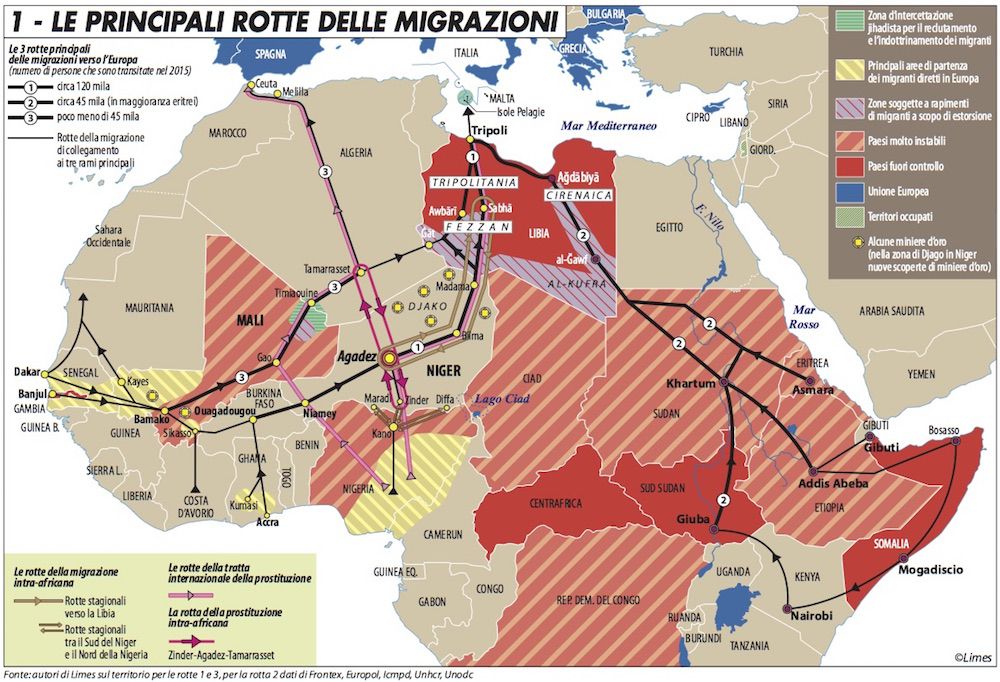 Fonte Limes, rivista italiana di geopolitica
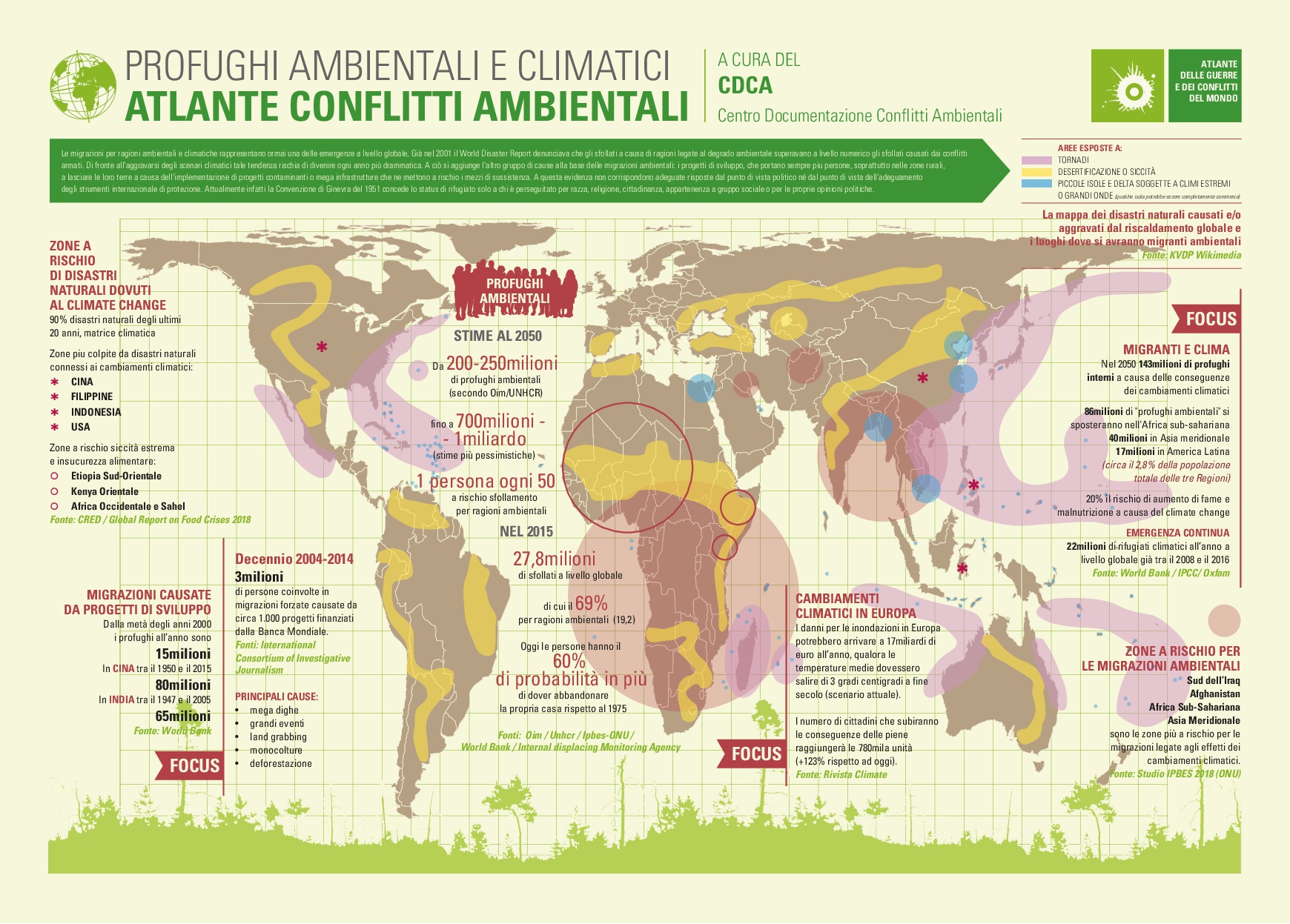 Doppia collana di isole: USA e Cina a confronto
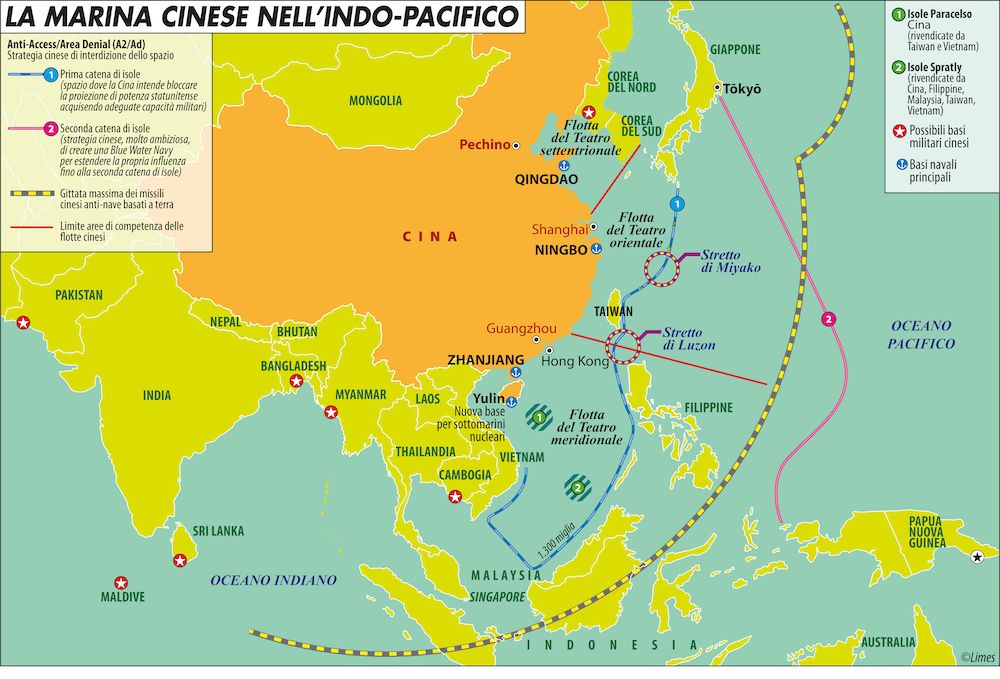 Fonte Limes, rivista italiana di geopolitica
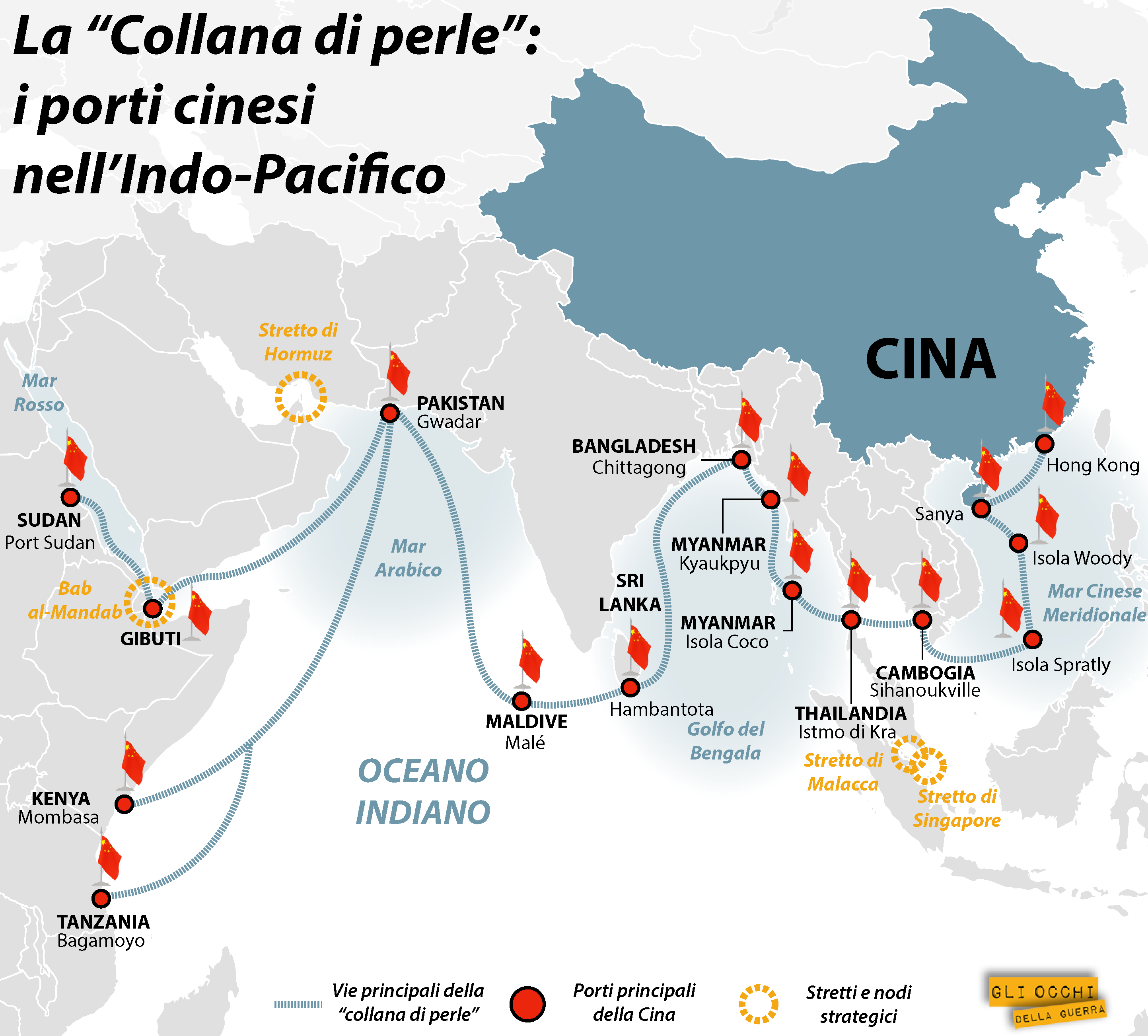 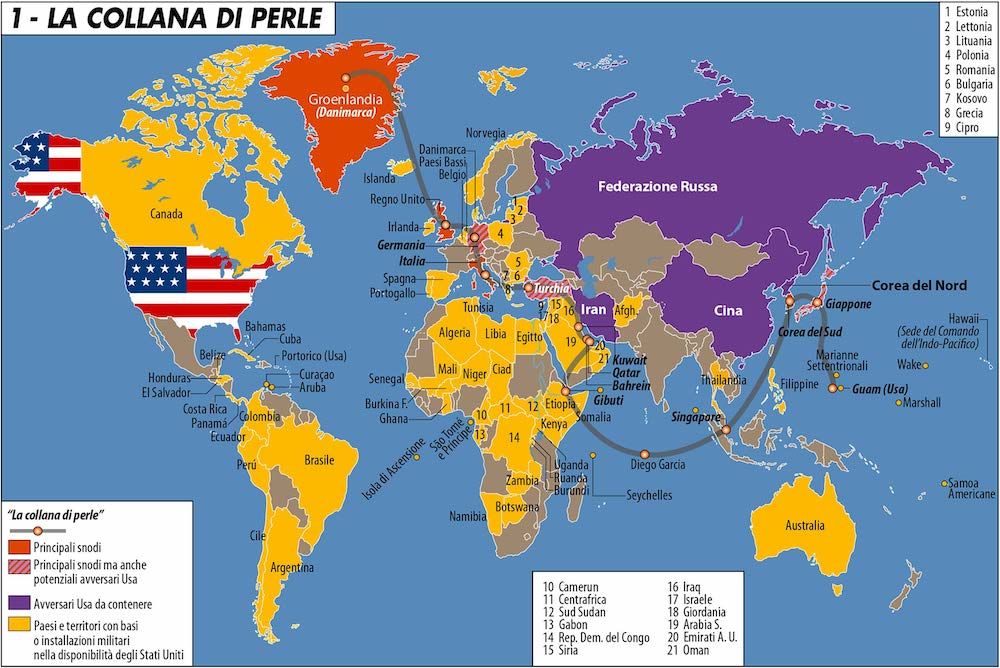 Fonte Limes, rivista italiana di geopolitica
Stretti e colli di bottiglia
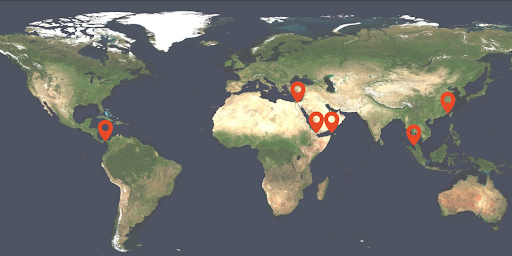 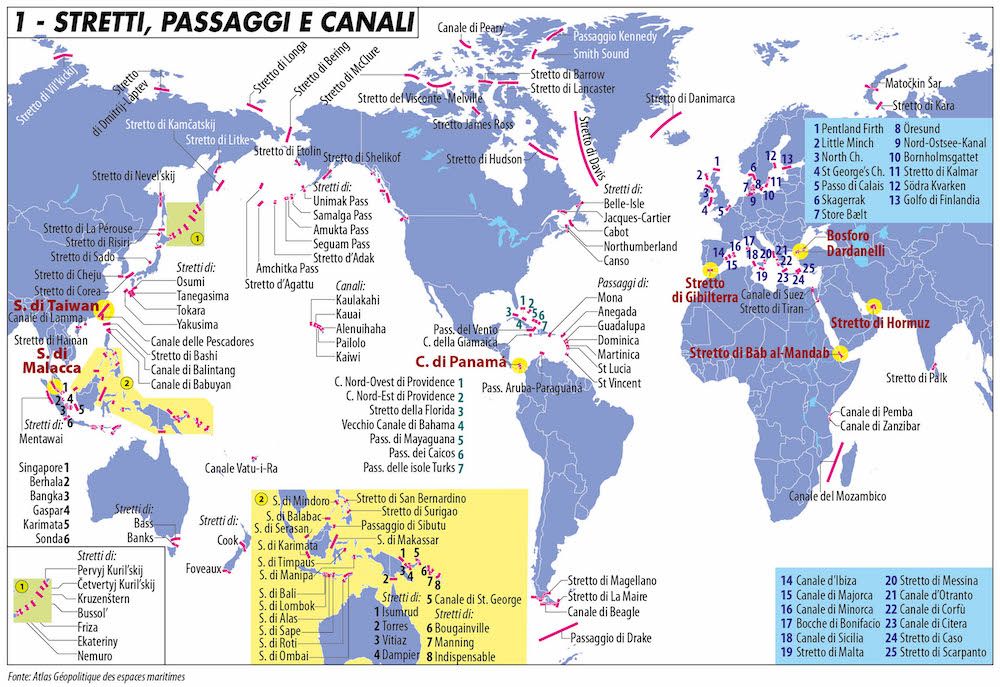 Fonte Limes, rivista italiana di geopolitica